2013 Senior Internship Recognition
Bellarmine University School of Communication
Lindsay Batts
Director of Career Peers
	Bellarmine Career Development
Communication Intern
	Kentuckiana Girl Scouts
Communication Intern
	Arthrex, Inc.
Lindsay Batts
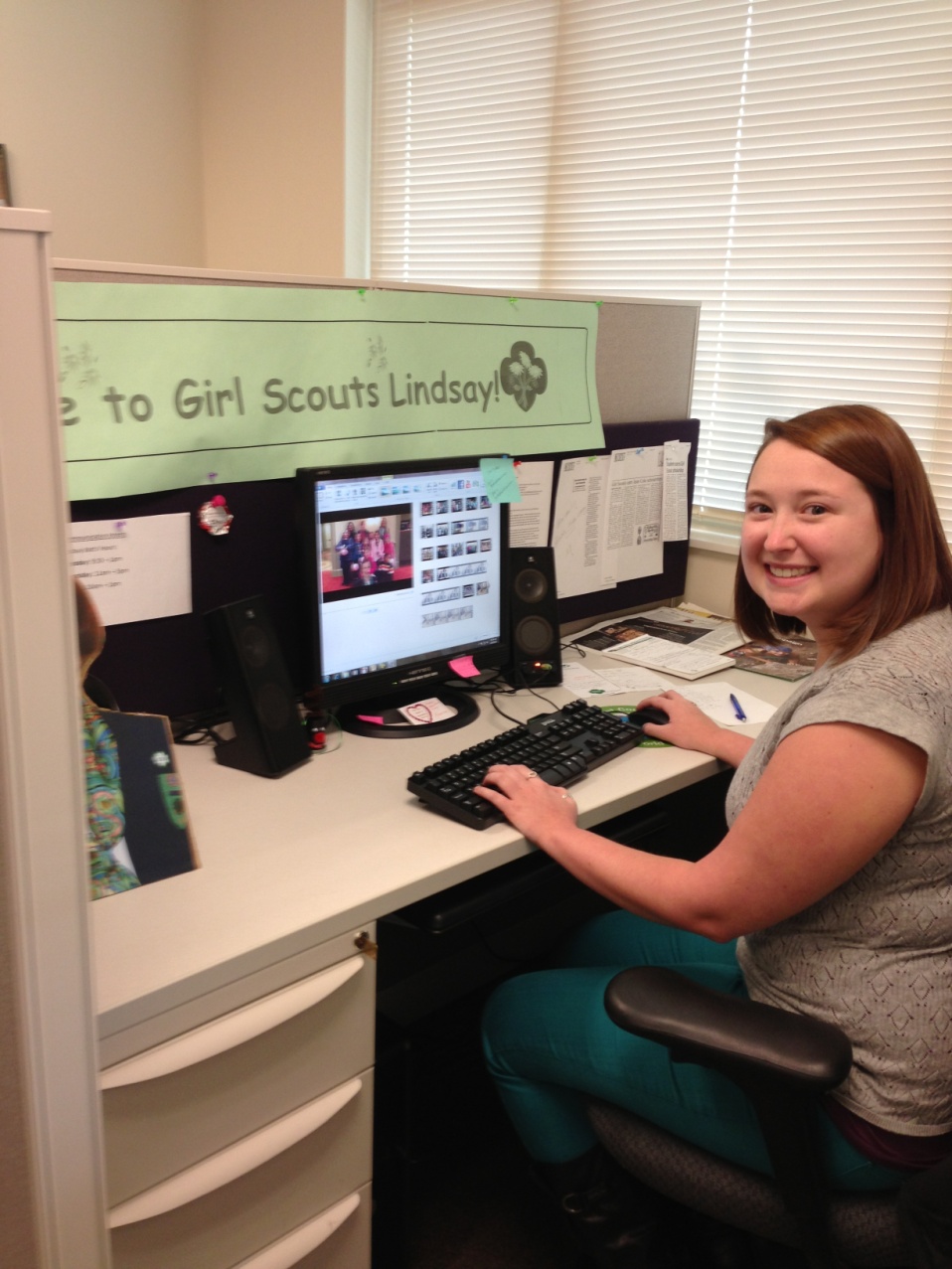 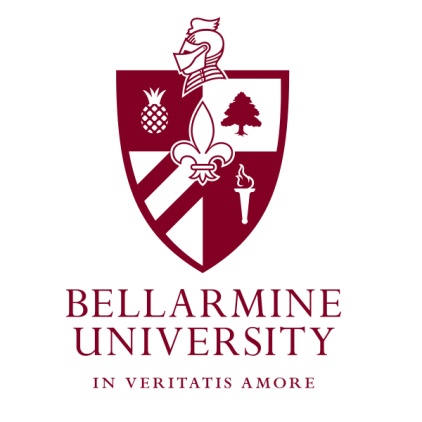 Vincent Clark
Communication Intern
	People Strategies Consulting
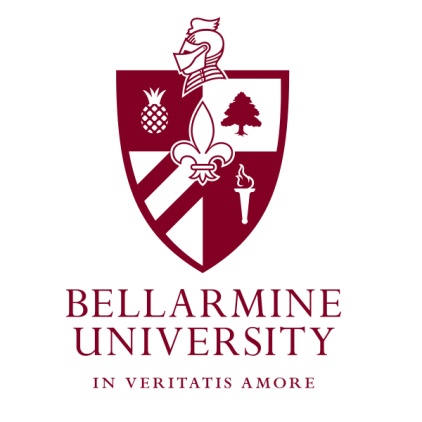 Elizabeth Coons
Communication Intern
	Valeo Magazine
Communication Intern
	Yum! Brands
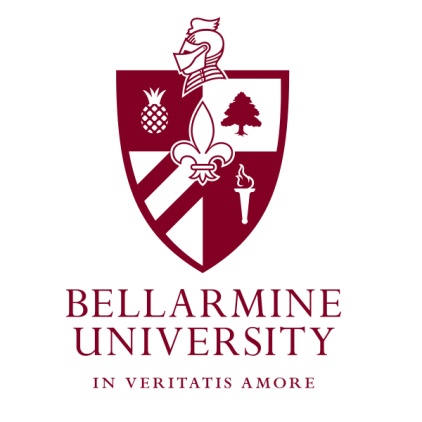 Brian Couchot
Social Media Intern
	Bellarmine Admissions Office
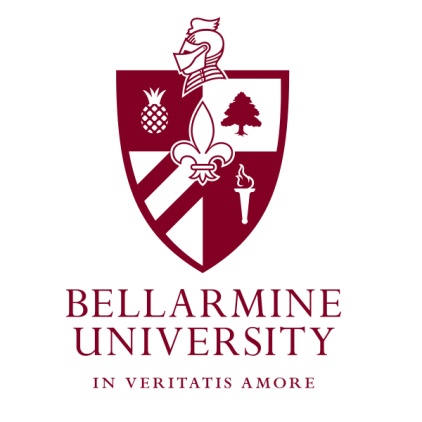 Christopher Dowe
Media Intern
	WLKY
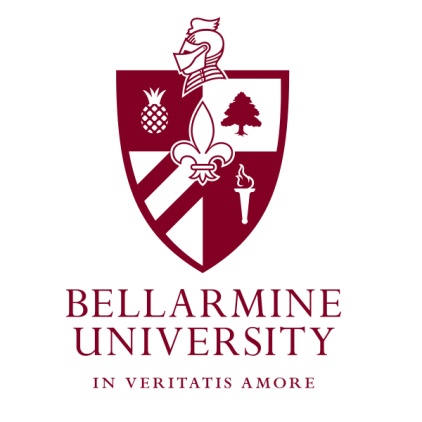 Kelsey Duvall
Production Intern
	WHAS 11 Sports
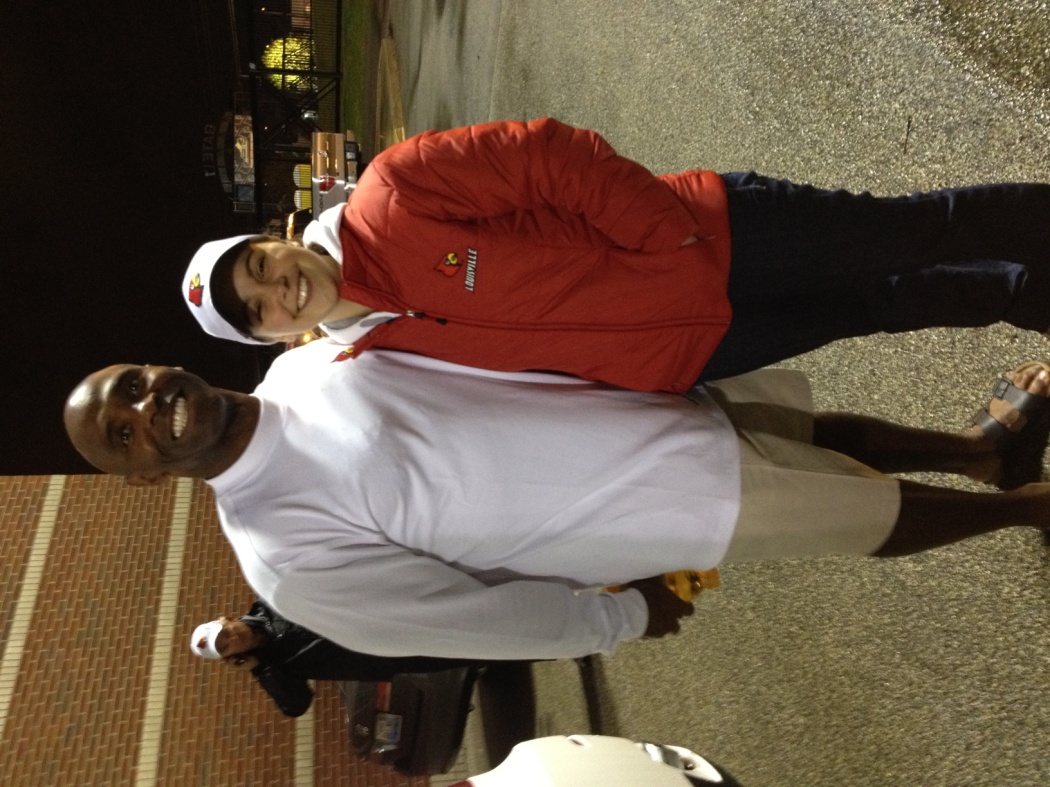 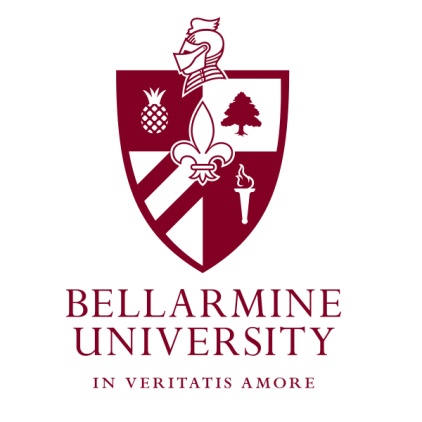 Chasiti Gaines
Law Clerk & Communication Intern
	Smith & Helman
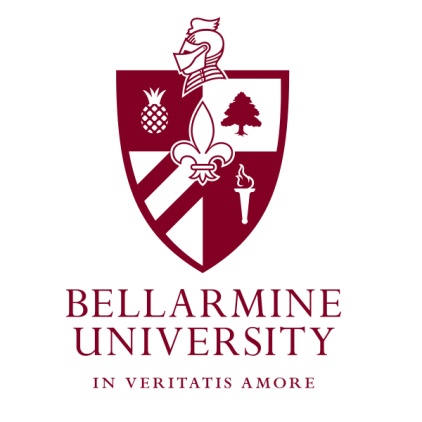 Kathryn Connor Galle
Broadcast Intern
	WHAS 11
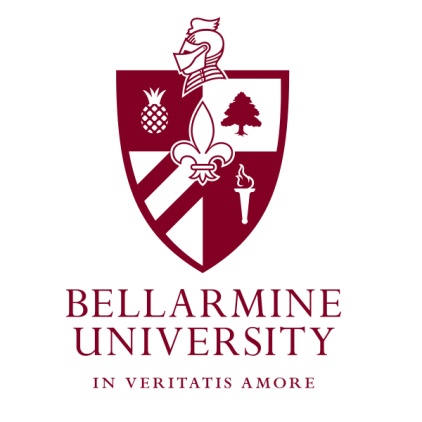 Sydney Godsey
Marketing and PR Intern
   The Louisville Zoo
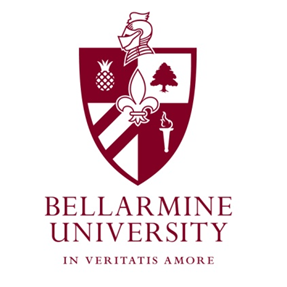 Jennifer Greb
Video Intern
	Bellarmine Academic Resource Center
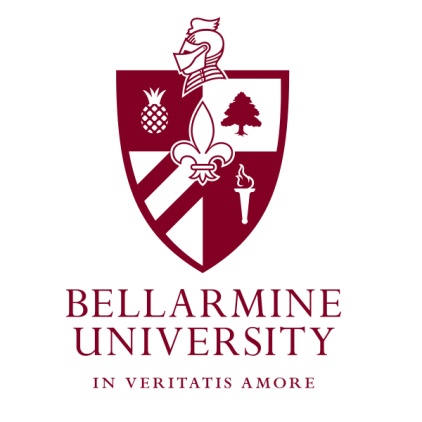 Karyn Hickey
Social Media Intern
	THIS...is Louisville
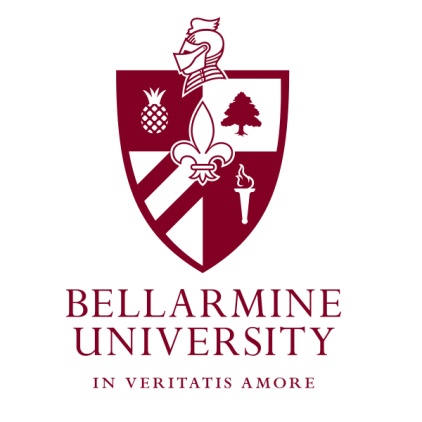 Alissa Hicks
Marketing Intern
	Valhalla Golf Club/PGA Championship
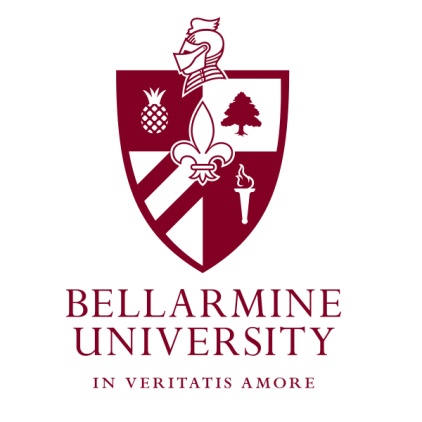 Raymond Hupfer
Sports Marketing Intern
	Bluegrass Revolution
Digital Marketing Intern
	St. Luke Institute
Social Media Intern
	Sam Swope Auto Group
Matthew Sean Klosterman
Public Relations Intern
	PriceWeber Marketing Communications, Inc.
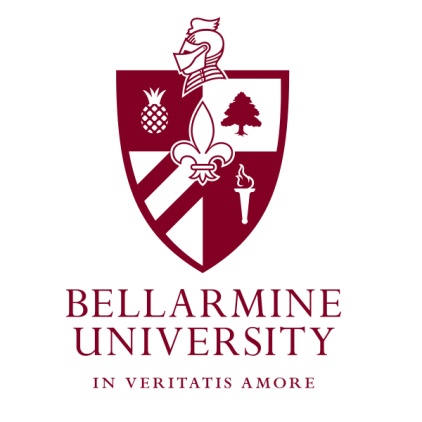 Michael Lau
Production Intern
	Broadway Digital Live Shot & Production Studio
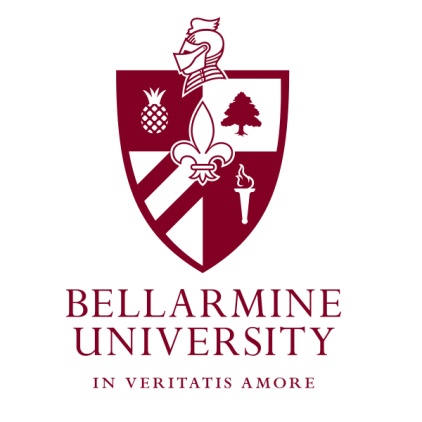 Sarah Milligan
Communication Intern
      River Road Asset                                	Management
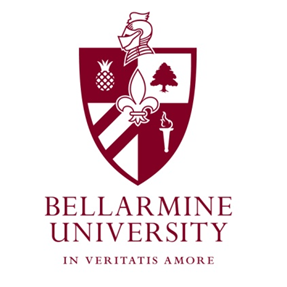 Samantha Ortiz
Graphic Design Intern
	Kentucky Museum of Art and Craft
Media and Marketing Intern
	Water with Blessings
Communication Intern
	American Heart Association
Graphic Design Intern
	Georgetown News-Graphic
Samantha Ortiz
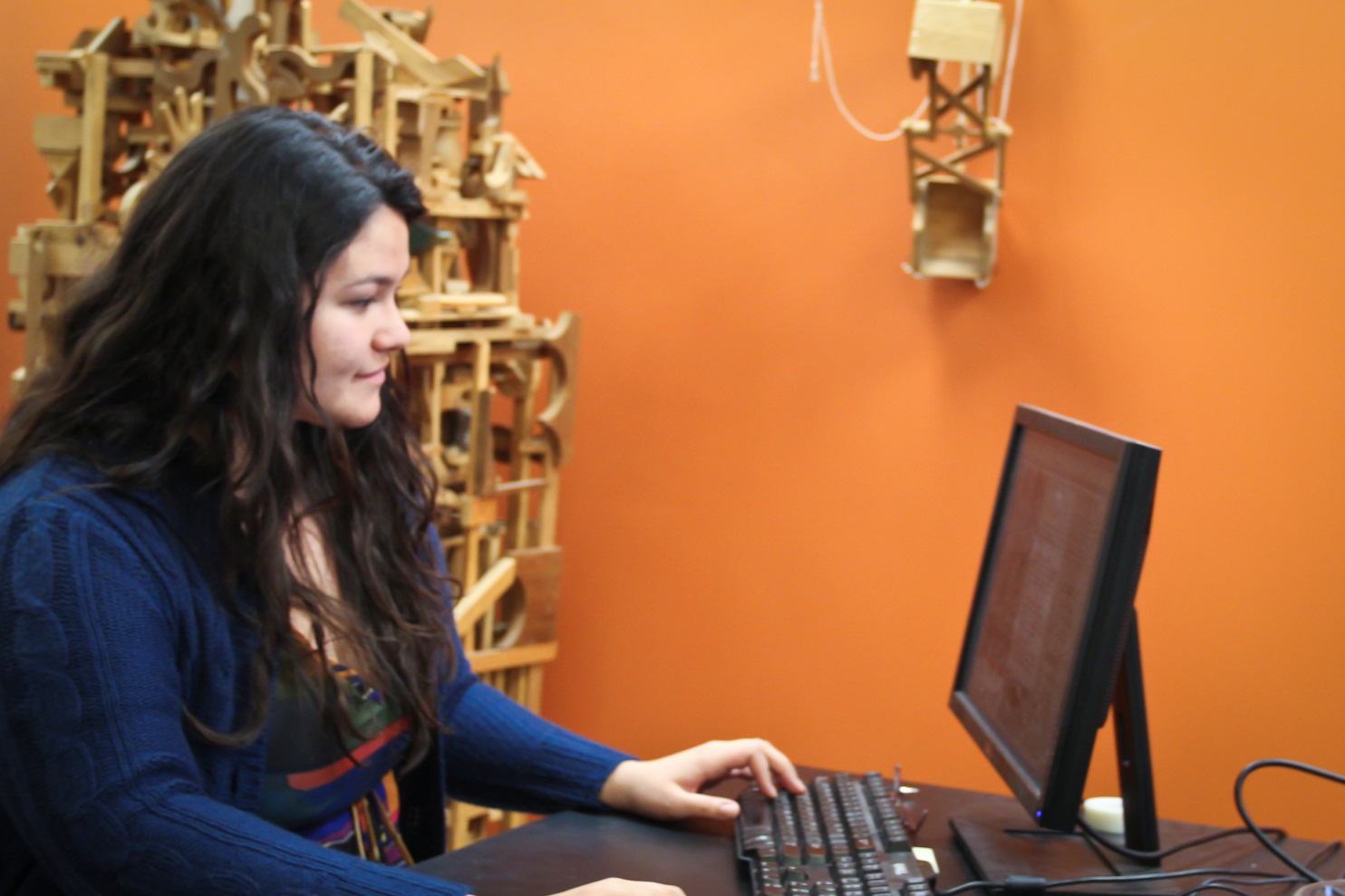 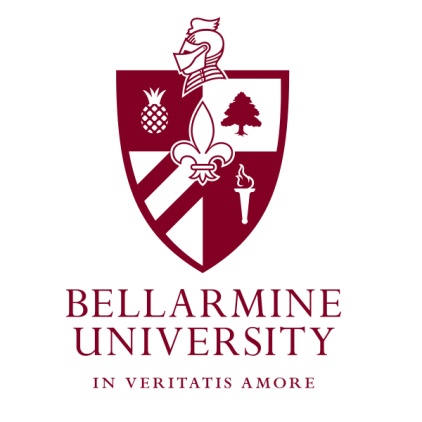 Christopher Presley
Sports Intern
	WAVE 3 News
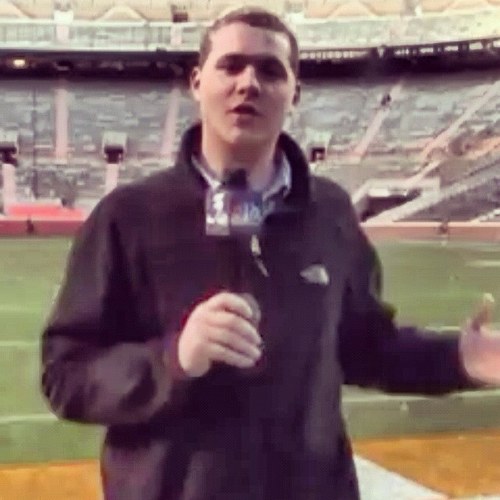 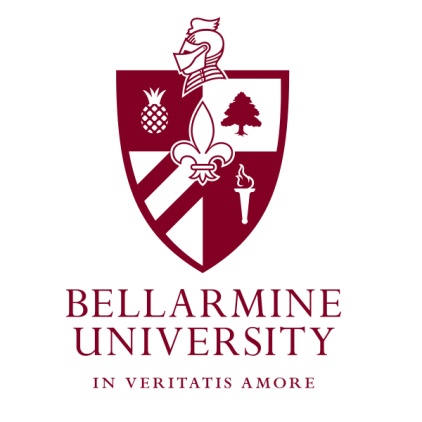 Tatiana Rathke
Communication Intern
	Bellarmine Communication and Public Affairs Office
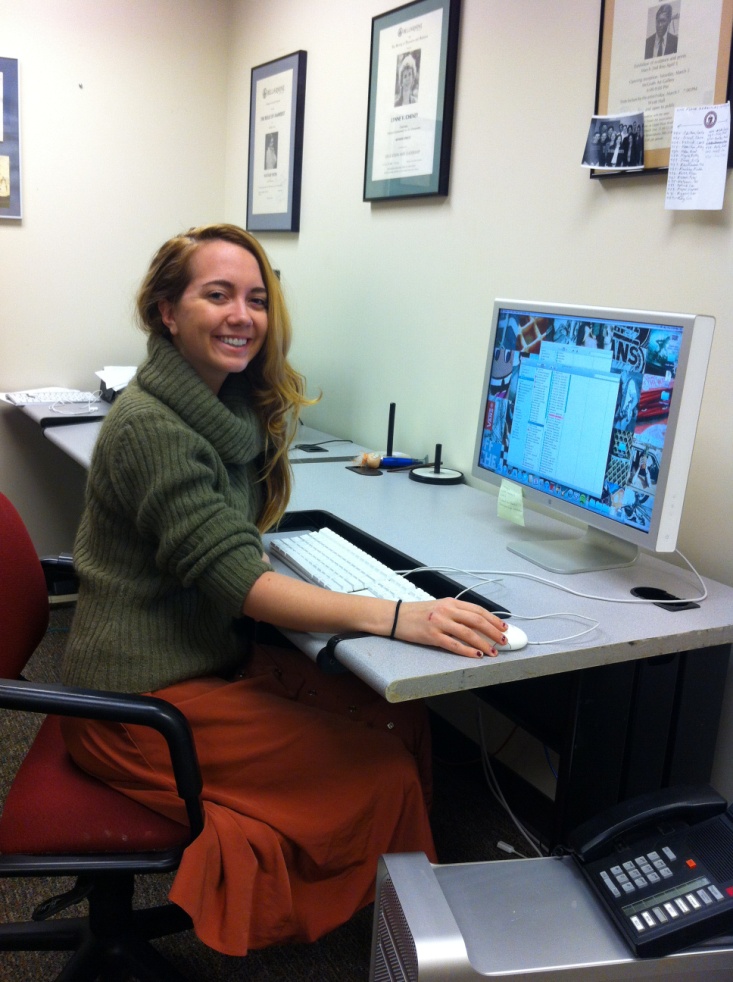 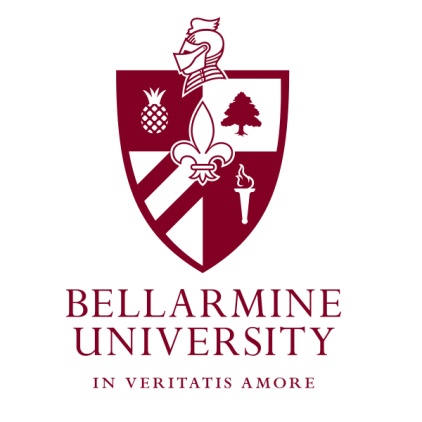 Victoria Reibel
PR Intern
	Savage Rose Classical Theatre Company
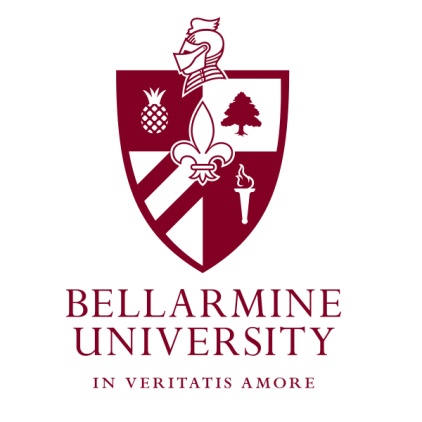 David Shearn
Communication Intern
	Bellarmine Sports Information Department
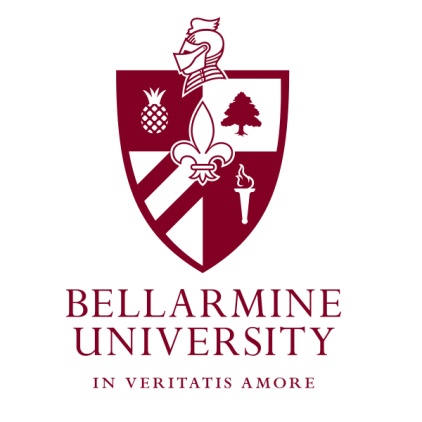 Emily Strobel
PR Intern
	Kentucky Humane Society
Communication Intern
	American Heart Association
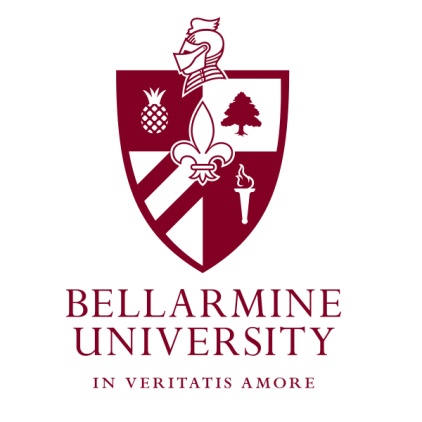 Adrienne Todd
Editorial Correspondent & Creative Assistant
	C. Caswell Inc.
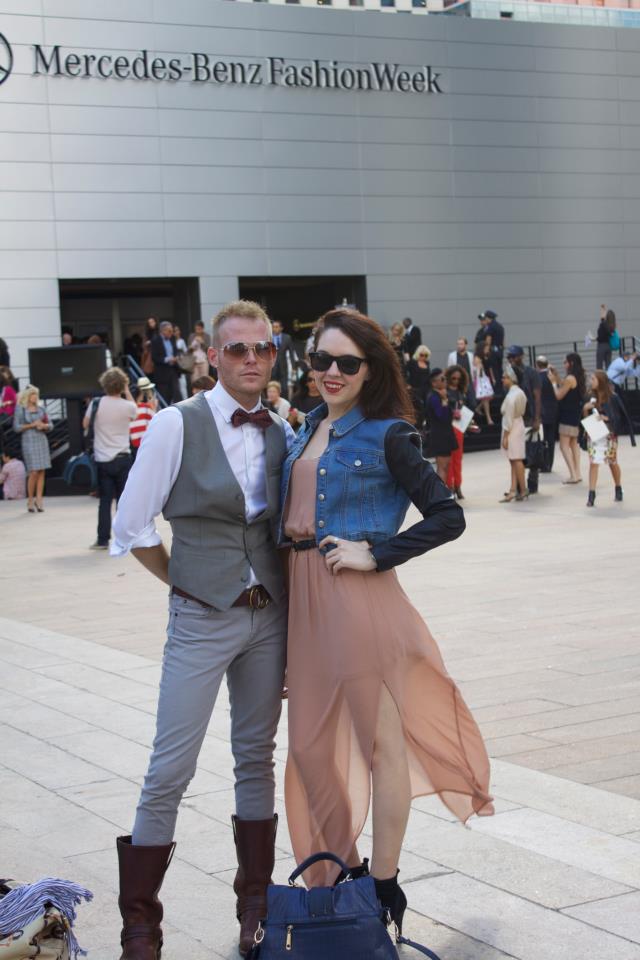 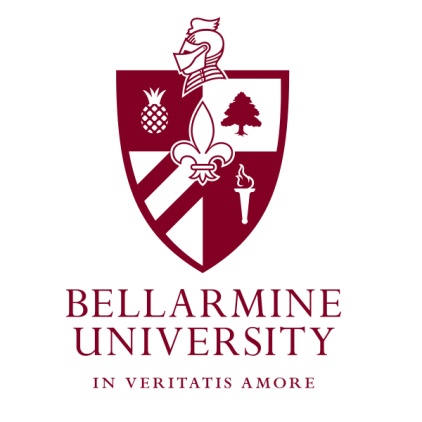 Jonathan Turl
Communication Intern
	Bellarmine Admissions Office
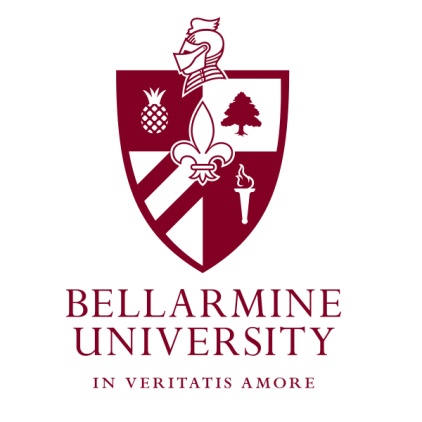 Megan VanMeter
Communication Intern
	WLKY
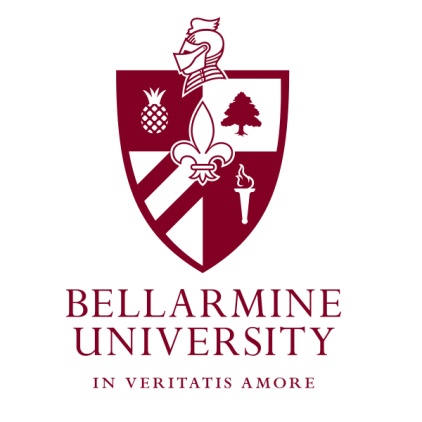 Olivia Welsh
Media & Marketing Intern
	Water with Blessings
Marketing Intern
	American Lung Association
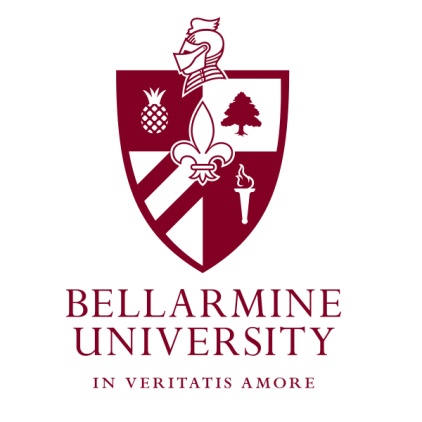 Kaitlyn Whiteside
Journalism Intern
	Louisville.com
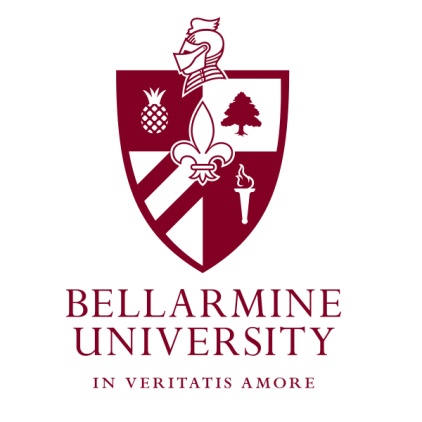 Kohdy Woods
Communication Intern
	Arts Council of Southern Indiana
Communication Intern
	MetroTV
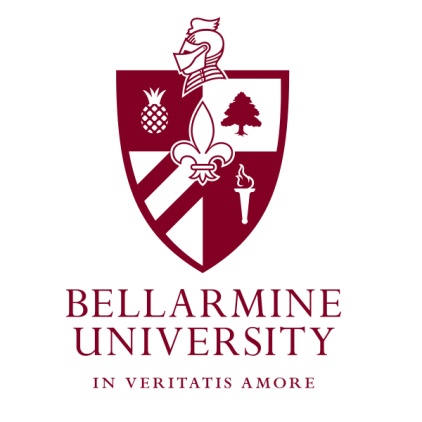 Kaitlin Young
PR Intern
	Estes Public Relations
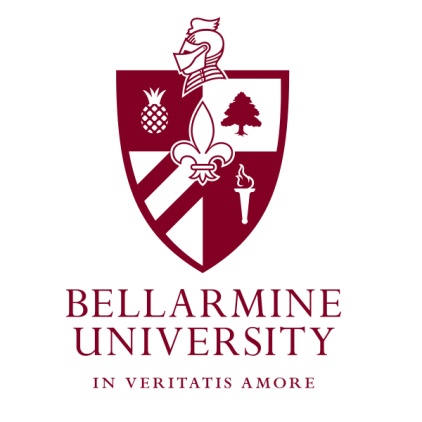